New Barn
Christian Fellowship
27/04/2025
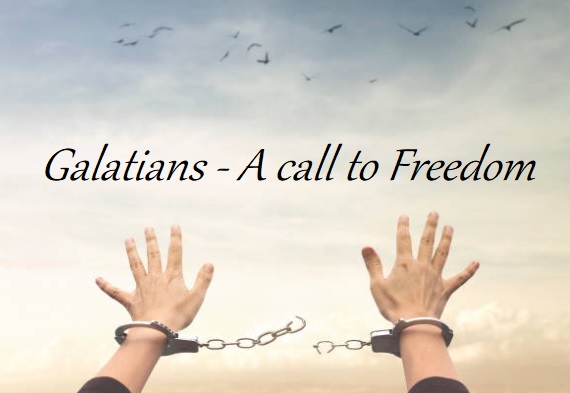 Galatians 1 (NIV)
1 Paul, an apostle—sent not from men nor by a man, but by Jesus Christ and 
God the Father, who raised him from the dead— 2 and all the brothers and 
sisters with me,

To the churches in Galatia:
3 Grace and peace to you from God our Father and the Lord Jesus Christ, 4 who gave himself for our sins to rescue us from the present evil age, according to the will of our God and Father, 5 to whom be glory for ever and ever. Amen.
Galatians 1 (cont.)
No Other Gospel
6 I am astonished that you are so quickly deserting the one who called you to
live in the grace of Christ and are turning to a different gospel— 7 which is
really no gospel at all. Evidently some people are throwing you into
confusion and are trying to pervert the gospel of Christ. 8 But even if we or an
angel from heaven should preach a gospel other than the one we preached to
you, let them be under God’s curse! 

9 As we have already said, so now I say again: If anybody is preaching to you a
gospel other than what you accepted, let them be under God’s curse! 

10 Am I now trying to win the approval of human beings, or of God? Or am I trying to please people? If I were still trying to please people, I would not be a servant of Christ.

Paul Called by God
11 I want you to know, brothers and sisters, that the gospel I preached is not of 
human origin. 12 I did not receive it from any man, nor was I taught it; rather, I 
received it by revelation from Jesus Christ.
Galatians 1 (cont.)
13 For you have heard of my previous way of life in Judaism, how intensely I persecuted the church of God and tried to destroy it. 14 I was advancing in Judaism beyond many of my own age among my people and was extremely zealous for the traditions of my fathers. 

15 But when God, who set me apart from my mother’s womb and called me by his grace, was pleased 16 to reveal his Son in me so that I might preach him among the Gentiles, my immediate response was not to consult any human being. 17 I did not go up to Jerusalem to see those who were apostles before I was, but I went into Arabia. Later I returned to Damascus.

18 Then after three years, I went up to Jerusalem to get acquainted with Cephas and stayed with him fifteen days. 19 I saw none of the other apostles—only James, the Lord’s brother. 20 I assure you before God that what I am writing you is no lie. 

21 Then I went to Syria and Cilicia. 22 I was personally unknown to the churches of Judea that are in Christ. 23 They only heard the report: “The man who formerly persecuted us is now preaching the faith he once tried to destroy.” 24 And they praised God because of me.
Galatians 1:7 (ESV)
7 … there are some who trouble you and want to distort the gospel of Christ.
Galatians 1:7 (ESV)
7 … there are some who trouble you and want to distort the gospel of Christ. 
Galatians 1:11-12
11 I want you to know, brothers and sisters, that the gospel I preached is not of 
human origin. 12 I did not receive it from any man, nor was I taught it; rather, I 
received it by revelation from Jesus Christ.
Galatians 1:7 (ESV)
7 … there are some who trouble you and want to distort the gospel of Christ. 
Galatians 1:11-12
11 I want you to know, brothers and sisters, that the gospel I preached is not of 
human origin. 12 I did not receive it from any man, nor was I taught it; rather, I 
received it by revelation from Jesus Christ. 
Galatians 1:14
14 I was advancing in Judaism beyond many of my own age among my people and was extremely zealous for the traditions of my fathers.
Galatians 1:7 (ESV)
7 … there are some who trouble you and want to distort the gospel of Christ. 
Galatians 1:11-12
11 I want you to know, brothers and sisters, that the gospel I preached is not of 
human origin. 12 I did not receive it from any man, nor was I taught it; rather, I 
received it by revelation from Jesus Christ. 
Galatians 1:14
14 I was advancing in Judaism beyond many of my own age among my people and was extremely zealous for the traditions of my fathers. 
Galatians 1:15-16
15 God… was pleased 16 to reveal his Son in me
Galatians 2:16
We…14 know that a person is not justified by the works of the law, but by faith in Jesus Christ.
Galatians 2:16
We…14 know that a person is not justified by the works of the law, but by faith in Jesus Christ. 
Galatians 3:11
11 Clearly no one who relies on the law is justified before God, because “the righteous will live by faith.”
Galatians 2:16
We…14 know that a person is not justified by the works of the law, but by faith in Jesus Christ. 
Galatians 3:11
11 Clearly no one who relies on the law is justified before God, because “the righteous will live by faith.”
Galatians 4:4-5
4 But when the set time had fully come, God sent his Son, born of a woman, born under the law, 5 to redeem those under the law, that we might receive adoption to sonship.
Galatians 2:16
We…14 know that a person is not justified by the works of the law, but by faith in Jesus Christ. 
Galatians 3:11
11 Clearly no one who relies on the law is justified before God, because “the righteous will live by faith.”
Galatians 4:4-5
4 But when the set time had fully come, God sent his Son, born of a woman, born under the law, 5 to redeem those under the law, that we might receive adoption to sonship.
Galatians 5:1
5 It is for freedom that Christ has set us free. Stand firm, then, and do not let yourselves be burdened again by a yoke of slavery.
“It was for freedom that Christ has set us free
No longer to be subject to a yoke of slavery
So we're rejoicing in God's victory
Our hearts responding to His love
 
Jesus we celebrate Your victory
Jesus we revel in Your love
Jesus we rejoice You've set us free
Jesus Your death has brought us life”
Galatians 2:16
We…14 know that a person is not justified by the works of the law, but by faith in Jesus Christ. 
Galatians 3:11
11 Clearly no one who relies on the law is justified before God, because “the righteous will live by faith.”
Galatians 4:4-5
4 But when the set time had fully come, God sent his Son, born of a woman, born under the law, 5 to redeem those under the law, that we might receive adoption to sonship.
Galatians 5:1
5 It is for freedom that Christ has set us free. Stand firm, then, and do not let yourselves be burdened again by a yoke of slavery.
Galatians 6:15
15 Neither circumcision nor uncircumcision means anything; what counts is the new creation.
Justification through Jesus:
			
		To be made righteous
		To have a right relationship with God



Sanctification through the Holy Spirit:

		To be made holy
		To be more like Jesus
Acts 9:16
17 Then Ananias went to the house and entered it. Placing his hands on Saul, he said, “Brother Saul, the Lord—Jesus, who appeared to you on the road as you were coming here—has sent me so that you may see again and be filled with the Holy Spirit.”
Acts 9:16
17 Then Ananias went to the house and entered it. Placing his hands on Saul, he said, “Brother Saul, the Lord—Jesus, who appeared to you on the road as you were coming here—has sent me so that you may see again and be filled with the Holy Spirit.”
2 Corinthians 2:17-18
17 Now the Lord is the Spirit, and where the Spirit of the Lord is, there is freedom. 18 And we all, who with unveiled faces contemplate the Lord’s glory, are being transformed into his image with ever-increasing glory, which comes from the Lord, who is the Spirit.
Galatians 5:13
Life by the Spirit
13 You, my brothers and sisters, were called to be free. But do not use your freedom to indulge the flesh; rather, serve one another humbly in love
Galatians 5:13
Life by the Spirit
13 You, my brothers and sisters, were called to be free. But do not use your freedom to indulge the flesh; rather, serve one another humbly in love

James 2:14-17
Faith and Deeds
14 What good is it, my brothers and sisters, if someone claims to have faith but has no deeds? Can such faith save them? 15 Suppose a brother or a sister is without clothes and daily food. 16 If one of you says to them, “Go in peace; keep warm and well fed,” but does nothing about their physical needs, what good is it? 17 In the same way, faith by itself, if it is not accompanied by action, is dead.
Being drawn away from the Truth of Jesus:

External Influences

Rituals and Traditions

Ministry

				(this list is not exhaustive!)
1 Corinthians 16:13
13 Be on your guard; stand firm in the faith; be courageous; be strong.
1 Corinthians 16:13
13 Be on your guard; stand firm in the faith; be courageous; be strong.

John 8:31-32
31 … Jesus said, “If you hold to my teaching, you are really my disciples. 32 Then you will know the truth, and the truth will set you free.”